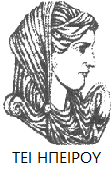 Ελληνική Δημοκρατία
Τεχνολογικό Εκπαιδευτικό Ίδρυμα Ηπείρου
Ανάλυση Χρηματοοικονομικών Καταστάσεων
Λογιστικές Καταστάσεις, μέθοδοι και τεχνικές ανάλυσης
Διακομίχαλης Μιχαήλ
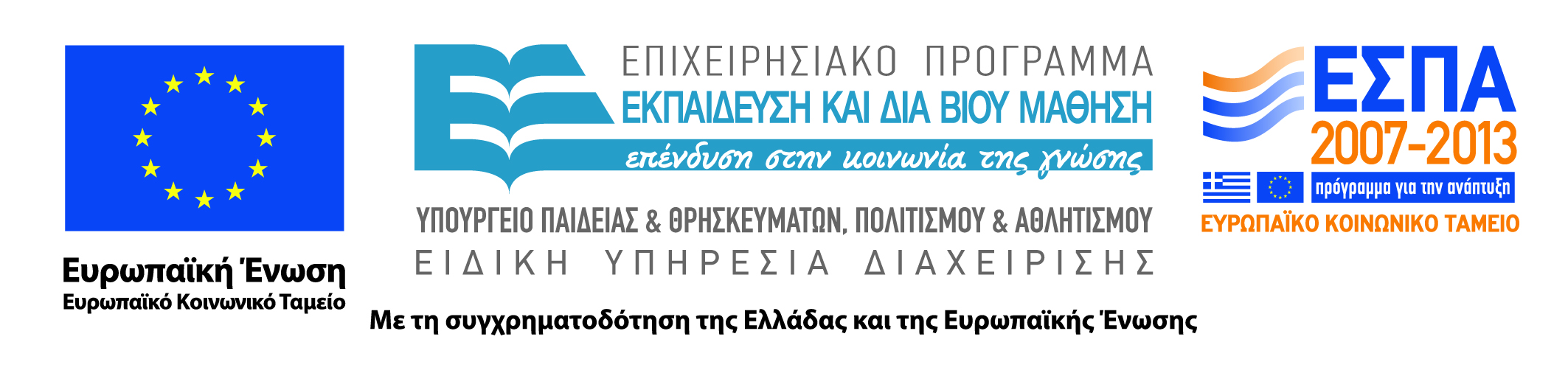 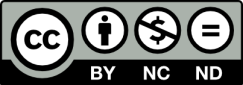 Ανοιχτά Ακαδημαϊκά Μαθήματα στο ΤΕΙ Ηπείρου
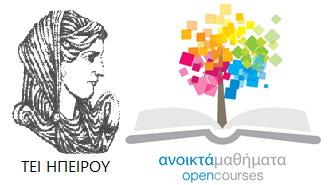 Λογιστικής και Χρηματοοικονομικής
Ανάλυση Χρηματοοικονομικών Καταστάσεων
Ενότητα 2: Λογιστικές Καταστάσεις
Διακομιχάλης Μιχαήλ
Αναπληρωτής Καθηγητής
Πρέβεζα, 2015
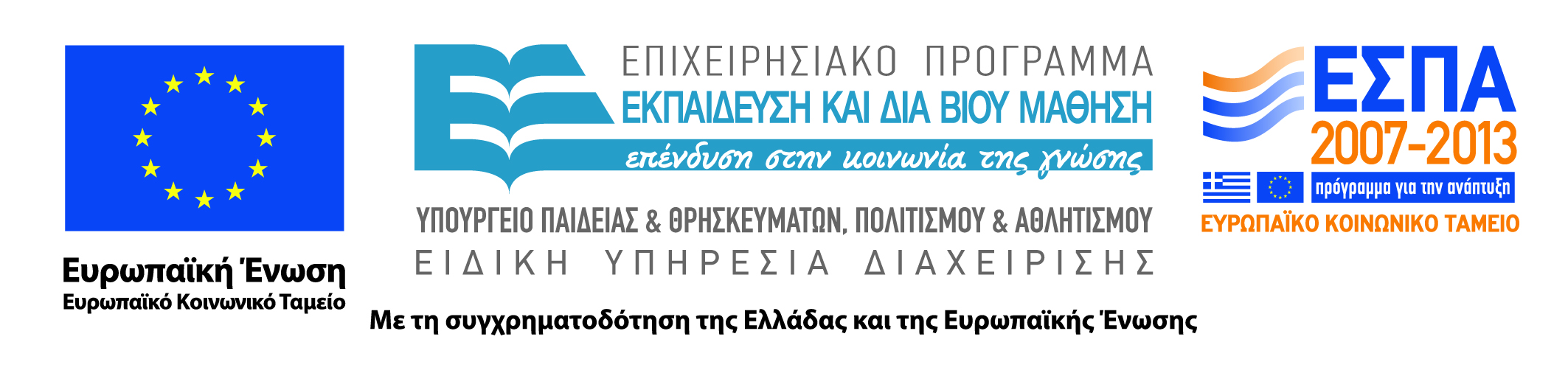 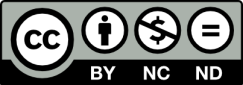 Άδειες Χρήσης
Το παρόν εκπαιδευτικό υλικό υπόκειται σε άδειες χρήσης Creative Commons. 
Για εκπαιδευτικό υλικό, όπως εικόνες, που υπόκειται σε άλλου τύπου άδειας χρήσης, η άδεια χρήσης αναφέρεται ρητώς.
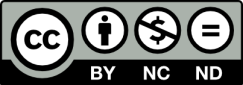 3
Χρηματοδότηση
Το έργο υλοποιείται στο πλαίσιο του Επιχειρησιακού Προγράμματος «Εκπαίδευση και Δια Βίου Μάθηση» και συγχρηματοδοτείται από την Ευρωπαϊκή Ένωση (Ευρωπαϊκό Κοινωνικό Ταμείο) και από εθνικούς πόρους.
Το έργο «Ανοικτά Ακαδημαϊκά Μαθήματα στο TEI Ηπείρου» έχει χρηματοδοτήσει μόνο τη αναδιαμόρφωση του εκπαιδευτικού υλικού.
Το παρόν εκπαιδευτικό υλικό έχει αναπτυχθεί στα πλαίσια του εκπαιδευτικού έργου του διδάσκοντα.
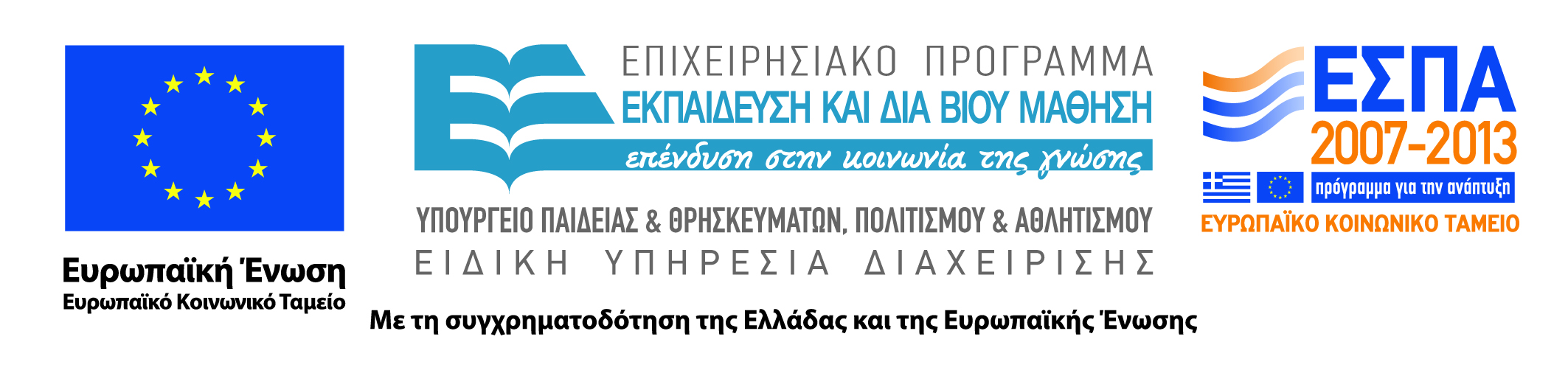 Σκοποί  ενότητας
Οι σκοποί της ενότητας είναι:
Να δείξει ποιοι είναι οι ενδιαφερόμενοι για την ανάλυση λογιστικών καταστάσεων 
Ποιες είναι οι λογιστικές καταστάσεις
Και τέλος ποιες οι μέθοδοι και τεχνικές της ανάλυσης
5
Ενδιαφερόμενοι για την ανάλυση λογιστικών καταστάσεων
Η Διοίκηση. 
Μέτρηση αποτελεσματικότητας κατά προϊόν/εργοστάσιο/υποκατάστημα
Θέλει και οφείλει να γνωρίζει τη χρηματοοικονομική κατάσταση της επιχείρησης ώστε να είναι σε θέση να λαμβάνει επενδυτικές, λειτουργικές και χρηματοοικονομικές αποφάσεις.
6
Ενδιαφερόμενοι για την ανάλυση λογιστικών καταστάσεων
2.  Οι Μέτοχοι - Επενδυτές. 
Αξιολόγηση κερδοφορίας/απόδοσης
Αξιολόγηση και έλεγχος των στελεχών
Ενδιαφέρονται για την πορεία της επιχείρησης στην οποία έχουν επενδύσει. Τους βοηθά στον καλύτερο έλεγχο των πεπραγμένων της διοίκησης . Πολλές φορές τα συμφέροντα διοίκησης – μετόχων είναι συγκρουόμενα
7
Ενδιαφερόμενοι για την ανάλυση λογιστικών καταστάσεων
3.   Οι Πιστωτές και οι Προμηθευτές. 
Αξιολόγηση ικανότητας πληρωμής
Ενδιαφέρονται για τις προοπτικές και τη βιωσιμότητα της επιχείρησης για την είσπραξη των απαιτήσεων τους. 

4.   Οι Πελάτες
Προσδιορισμός της συνέχισης της δραστηριότητας της επιχείρησης
8
Ενδιαφερόμενοι για την ανάλυση λογιστικών καταστάσεων
5.  Οι Εργαζόμενοι. Για  να έχουν γνώση των προοπτικών του οργανισμού στον οποίο απασχολούνται, και για να προσαρμόζουν ανάλογα και τις δικές τους απαιτήσεις.
Προσδιορισμός αποδοχών/εργασιακών συνθηκών

6.  Το Κράτος
Σχεδιασμός φορολογικής, αναπτυξιακής, κοινωνικής και δημοσιονομικής πολιτικής
9
Οι λογιστικές καταστάσεις μιας επιχείρησης
Ο ΙσολογισμόςΗ κατάσταση αποτελεσμάτων χρήσεωςΟ Πίνακας διάθεσης αποτελεσμάτωνΤο Προσάρτημα
10
Λογαριασμοί ενεργητικού και μεταβολές χρηματοοικονομικών δεικτών
Οι ομάδες που περιλαμβάνονται στους λογαριασμούς του ενεργητικού είναι πρώτον το πάγιο ενεργητικό και δεύτερον το κυκλοφορούν που διαχωρίζεται στα αποθέματα, διαθέσιμα και στις απαιτήσεις. 
  Μέσω των λογιστικών δεδομένων μπορεί να υπολογιστεί ένας μεγάλος αριθμός δεικτών, που καθορίζουν τις σχέσεις μεταξύ των διαφόρων παραμέτρων της επιχείρησης
11
Λογαριασμοί ενεργητικού και μεταβολές χρηματοοικονομικών δεικτών
Με το πλήθος τον πληροφοριών που συλλέγονται, και οι οποίες προέρχονται από πολλούς συντελεστές, μπορεί ο χρηματοοικονομικός αναλυτής να αξιολογήσει τις συνθήκες της οικονομικής ισορροπίας της επιχείρησης. 
Για να ληφθεί, λοιπόν, μια αξιόλογη επενδυτική απόφαση προϋποθέτει την μελέτη ενός ικανού και αναγκαίου πλήθους αριθμοδεικτών.
12
Λογαριασμοί ενεργητικού και μεταβολές χρηματοοικονομικών δεικτών         Πάγιο Ενεργητικό
Κατά τον Ν.2190/1920, άρθρο 42 στο πάγιο ενεργητικό περιλαμβάνεται το σύνολο των αγαθών, αξίων και δικαιωμάτων, που προορίζονται να παραμείνουν μακροχρόνια και με την ίδια περίπου μορφή στην εταιρεία, με στόχο να χρησιμοποιούνται για την επίτευξη των σκοπών της.
13
Λογαριασμοί ενεργητικού και μεταβολές χρηματοοικονομικών δεικτών         Πάγιο Ενεργητικό
Στα πάγια στοιχεία περιλαμβάνονται οι εξής λογαριασμοί : 
Εδαφικές εκτάσεις 
κτίρια 
μηχανήματα 
μεταφορικά μέσα 
έπιπλα και λοιπός εξοπλισμός
14
Λογαριασμοί ενεργητικού και μεταβολές χρηματοοικονομικών δεικτών         Πάγιο Ενεργητικό
ακινητοποιήσεις υπό εκτέλεση ενσώματα πάγια στοιχεία
ασώματες ακινητοποιήσεις
συμμετοχές συμπεριλαμβανομένων και των άυλων πάγιων που αποτελούνται από την πελατεία, φήμη την τεχνογνωσία και την καινοτομία την επιχείρησης.
15
Λογαριασμοί ενεργητικού και μεταβολές χρηματοοικονομικών δεικτών         Πάγιο Ενεργητικό
Βλέποντας πιο αναλυτικά τους λογαριασμούς των παγίων θα πρέπει να δοθεί μεγαλύτερη έμφαση στα εξής σημεία :
  Προσδιορισμός των περιουσιακών στοιχείων που περιλαμβάνονται στα πάγια ως το σύνολο των αγαθών, αξίων και δικαιωμάτων, που προορίζονται να παραμείνουν (μηχανήματα, τεχνολογικός εξοπλισμός, μέσα μεταφοράς) μακροχρόνια με την ίδια περίπου μορφή στην ίδιαοικονομική μονάδα, καθώς επίσης και τα έξοδα πολυετούς απόσβεσης.
16
Λογαριασμοί ενεργητικού και μεταβολές χρηματοοικονομικών δεικτών         Πάγιο Ενεργητικό
Ιδιαίτερα μεγάλη έμφαση πρέπει να δοθεί στην απόσβεση, στη χρονική κατανομή της αποσβεστέας αξίας του παγίου περιουσιακού στοιχείου, που υπολογίζεται με βάση την ωφέλιμη διάρκεια ζωής του και κατ’ επέκταση η λογιστική απεικόνιση και ο καταλογισμός της σε κάθε χρήση. Το ποσό τις ετήσιας απόσβεσης αντιπροσωπεύει τη σταδιακή μείωση της άξιας των παγίων, που επέρχεται λόγω τις χρήσεως του (λειτουργική φθορά), του χρόνου (χρονική φθορά) και τέλος της οικονομικής του απαξίωσης (τεχνολογική φθορά)
17
Λογαριασμοί ενεργητικού και μεταβολές χρηματοοικονομικών δεικτών         Πάγιο Ενεργητικό
Η αποσβεστέα αξία των παγίων κατανέμεται σε κάθε λογιστική χρήση κατά την διάρκεια της ωφέλιμης ζωής(η χρονική περίοδος κατά την οποία υπολογίζεται ότι το αποσβεσμένο πάγιο θα χρησιμοποιηθεί παραγωγικά από την επιχείρηση) τους με ομοιόμορφο τρόπο, πράγμα που σημαίνει ότι για τον υπολογισμό των αποσβέσεων από τις επιχειρήσεις εφαρμόζεται η σταθερή μέθοδος απόσβεσης.
18
Λογαριασμοί ενεργητικού και μεταβολές χρηματοοικονομικών δεικτών         Πάγιο Ενεργητικό
Η διενέργεια αποσβέσεων για κάθε έτος με τους θεσπισμένους ελάχιστους συντελεστές είναι υποχρεωτική, ανεξάρτητα από την ύπαρξη ή μη κερδών. Η διενέργεια αποσβέσεων διακόπτεται από τη στιγμή που το σύνολο των διενεργημένων αποσβέσεων για κάθε αποσβέσιμο στοιχείο γίνει ίσο με την αποσβεστέα αξία αυτού του στοιχείου (μείον μιας μονάδας), ανεξάρτητα από το αν εξακολουθεί η παραγωγική χρησιμοποίησή του.
19
Μέθοδοι και τεχνικές ανάλυσης
Ιδιαίτερη σημασία στην ανάλυση χρηματοοικονομικών καταστάσεων έχει, όταν τα στοιχεία δεν εξετάζονται ως μονωμένα και ανεξάρτητα μεταξύ τους αλλά, εξετάζεται η σχέση του ενός με κάποιο άλλο, καθώς και το μέγεθος και η κατεύθυνση της μεταβολής διαχρονικά.
20
Μέθοδοι και τεχνικές ανάλυσης
Οι κυριότερες μέθοδοι – τεχνικές που χρησιμοποιούνται ευρύτερα είναι οι εξής:
Διαστρωματική ή κάθετη ανάλυση ή κοινού μεγέθους ανάλυση
Συγκριτική ή διαχρονική ανάλυση
Ανάλυση αριθμοδεικτών
21
Μέθοδοι και τεχνικές ανάλυσης
Οι αποφάσεις λαμβάνονται ύστερα από λεπτομερειακές αναλύσεις, μετρήσεις και συγκρίσεις όλων των στοιχείων εκείνων που συνθέτουν τη δραστηριότητα της επιχείρησης με την βοήθεια ενός οργανωμένου συστήματος αριθμοδεικτών.
22
Βιβλιογραφία
Αθανασοπούλου, Κ., Γεωργοπούλου Α., Μπέλλα, Α. (2008) Ανάλυση λογιστικών καταστάσεων. Τμήμα διοίκησης επιχειρήσεων, Πανεπιστήμιο Πατρών.
Βρανάς Ανδρέας (1991). Υποδείγματα πιθανότητας για την πρόγνωση της οικονομικής αποτυχίας Ελληνικών βιομηχανικών επιχειρήσεων. «ΣΠΟΥΔΑΙ», Τόμος 41, Τεύχος 4ο, Πανεπιστήμιο Πειραιώς, σελ 431 
Κιόχος Π, Παπανικολάου Γ., Θάνος Γ. (2002) Χρηματοοικονομική Διοίκηση και Πολιτική, Σύγχρονη Εκδοτική, Αθήνα
Λαζαρίδης, Γ., Παπαδόπουλος, Δ., (2002). Χρηματοοικονομική Διοίκηση. Τεύχος Β. Θεσσαλονίκη : εκδόσεις Λαζαρίδης- Παπαδόπουλος
Νιάρχος Ν. (2004). Χρηματοοικονομική Ανάλυση Λογιστικών Καταστάσεων , Εκδόσεις Σταμούλης , Αθήνα.
Νιάρχος, Ν., Αλεξάκης, Χ., Ηρειώτης, Ν. (2004), Ασκήσεις χρηματοοικονομικής λογιστικής και ανάλυσης λογιστικών καταστάσεων. Αθήνα: Κριτική.
Βιβλιογραφία
Παπαδόπουλος, Δ.,(1986). Ανάλυση Χρηματοοικονομικών Καταστάσεων της Επιχείρησης. Β Έκδοση. Τόμος Α΄&B΄. Θεσσαλονίκη : εκδόσεις Παρατηρητής.
Σωτηριάδης Μ. (2005).Οικονομικό Management Ξενοδοχειακών Επιχειρήσεων. Εκδόσεις Προπομπός , Αθήνα. Andrew, W. P., & Schmidgall, R. S. (1993). Financial management for the hospitality industry. Lansing, MI: Educational Institute of  the American Hotel & Lodging Association
Bragg, S. (2002), Business Ratios and Formulas a Comprehensive Guide. New Jersey: John Wiley & Sons.
Chew, D. H.,(1997). Studies in International Corporate Finance and Governance Systems. New York, Oxford : Oxford University Press 
Coltman, M. M., & Jagels, M. G. (2001). Hospitality management accounting, 7th ed. New York: Wiley Emmanuel, C., Otley, D., Merchant, K. (1990), Accounting for management control. London: Chapman & Hall
Βιβλιογραφία
Fridson, M., Alvarez, F. (2002), Financial Statement Analysis: A Practitioner’s Guide. New Jersey: John Wiley & Sons
Kisang Ryu, Shawn Jang (2004). Performance Measurement Through Cash Flow Ratios and Traditional Ratios: A Comparison of Commercial and Casino Hotel Companies, Journal of Hospitality Financial Management.  Vol. 12 (1), pp.13-25. 
Mills, J. R., & Yamamura, J. H. (1998). The power of cash flow ratios. Journal of Accountancy,186 (4), pp.53-62.
Schmidgall, R. S., Geller, A. N., & Ilvento, C. (1993). Financial analysis using the statement of cash flows. Cornell Hotel and Restaurant Administration Quarterly, Vol. 34 (1), pp. 46-53
Σημείωμα Αναφοράς
Διακομιχάλης Μ. (2015) Ανάλυση Χρηματοοικονομικών Καταστάσεων. ΤΕΙ Ηπείρου. Διαθέσιμο από:
http://oc-web.ioa.teiep.gr/OpenClass/courses/LOGO125/
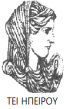 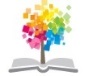 26
ΔΙΑΤΑΡΑΧΕΣ ΦΩΝΗΣ, Ενότητα 0, ΤΜΗΜΑ ΛΟΓΟΘΕΡΑΠΕΙΑΣ, ΤΕΙ ΗΠΕΙΡΟΥ - Ανοιχτά Ακαδημαϊκά Μαθήματα στο ΤΕΙ Ηπείρου
Σημείωμα Αδειοδότησης
Το παρόν υλικό διατίθεται με τους όρους της άδειας χρήσης Creative Commons Αναφορά Δημιουργού-Μη Εμπορική Χρήση-Όχι Παράγωγα Έργα 4.0 Διεθνές [1] ή μεταγενέστερη. Εξαιρούνται τα αυτοτελή έργα τρίτων π.χ. φωτογραφίες, Διαγράμματα κ.λ.π., τα οποία εμπεριέχονται σε αυτό και τα οποία αναφέρονται μαζί με τους όρους χρήσης τους στο «Σημείωμα Χρήσης Έργων Τρίτων».
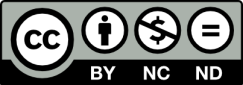 Ο δικαιούχος μπορεί να παρέχει στον αδειοδόχο ξεχωριστή άδεια να  χρησιμοποιεί το έργο για εμπορική χρήση, εφόσον αυτό του  ζητηθεί.
[1]
http://creativecommons.org/licenses/by-nc-nd/4.0/deed.el
Τέλος Ενότητας
Επεξεργασία: Βαφειάδης Νικόλαος
Πρέβεζα, 2015
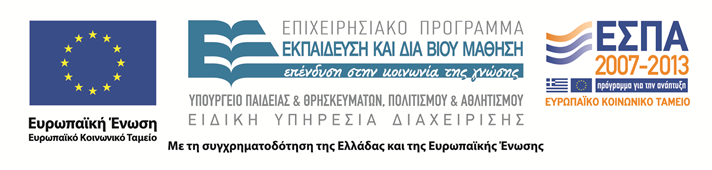 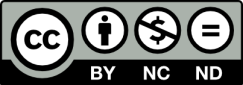 Σημειώματα
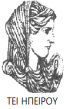 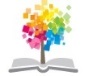 29
ΔΙΑΤΑΡΑΧΕΣ ΦΩΝΗΣ, Ενότητα 0, ΤΜΗΜΑ ΛΟΓΟΘΕΡΑΠΕΙΑΣ, ΤΕΙ ΗΠΕΙΡΟΥ - Ανοιχτά Ακαδημαϊκά Μαθήματα στο ΤΕΙ Ηπείρου
Διατήρηση Σημειωμάτων
Οποιαδήποτε  αναπαραγωγή ή διασκευή του υλικού θα πρέπει  να συμπεριλαμβάνει:

το Σημείωμα Αναφοράς
το  Σημείωμα Αδειοδότησης
τη Δήλωση Διατήρησης Σημειωμάτων
το Σημείωμα Χρήσης Έργων Τρίτων (εφόσον υπάρχει) 

μαζί με τους συνοδευόμενους υπερσυνδέσμους.
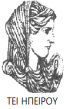 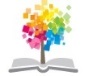 30
ΔΙΑΤΑΡΑΧΕΣ ΦΩΝΗΣ, Ενότητα 0, ΤΜΗΜΑ ΛΟΓΟΘΕΡΑΠΕΙΑΣ, ΤΕΙ ΗΠΕΙΡΟΥ - Ανοιχτά Ακαδημαϊκά Μαθήματα στο ΤΕΙ Ηπείρου
Τέλος Ενότητας
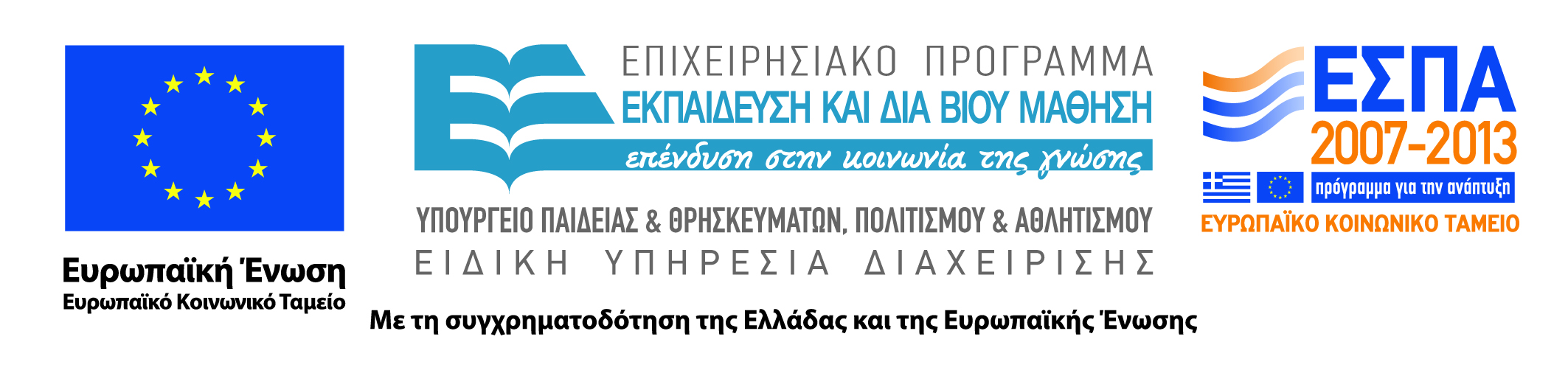 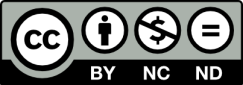